Geographical Features
Archipelago
A large group or chain of islands.
Atoll
A ring-shaped coral reef or a string of closely spaced small coral islands, enclosing or nearly enclosing a shallow lagoon.
River
A large stream of water that flows across the land.
Source of River
Place where a river or stream begins
Mouth of River
Place where a river empties into another body of water.
Delta
A triangle-shaped area of land at the mouth of a river.
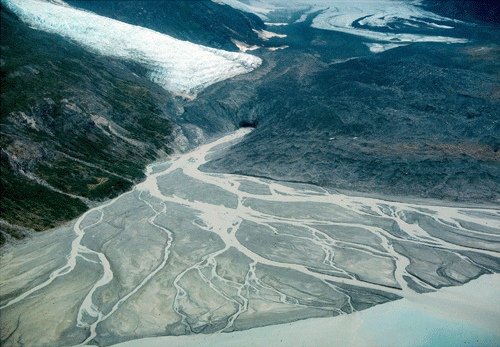 Tributary
Stream or river that empties into a larger river.
Isthmus
A narrow strip of land connecting two larger areas of land.
Strait
A narrow channel of water connecting two larger bodies of water.
Canal
An artificial/ man made waterway for navigation and irrigation.
Desert
Dry land with few plants.
Oasis
Area of water and fertile land with desert on all sides.
Plain
very large area of flat land, usually good for growing crops
Bay
A body of water that is part of a sea or ocean and is partly enclosed by land.
Gulf
A body of water that is partly enclosed by land but is larger than a bay.
Harbor
Body of water like a bay but with ports and docks
   for boats.
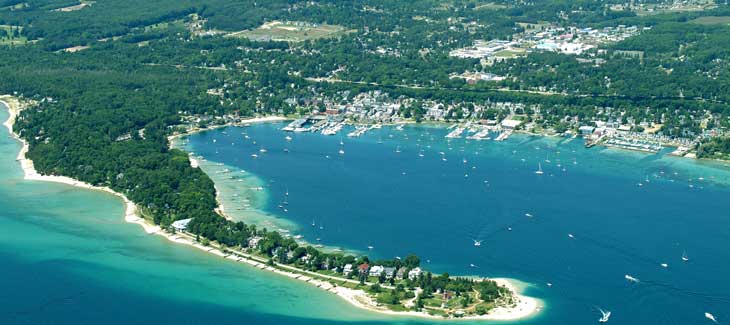 Tundra
Northern part of the Earth where there are no trees and ground is always frozen. (frozen desert)
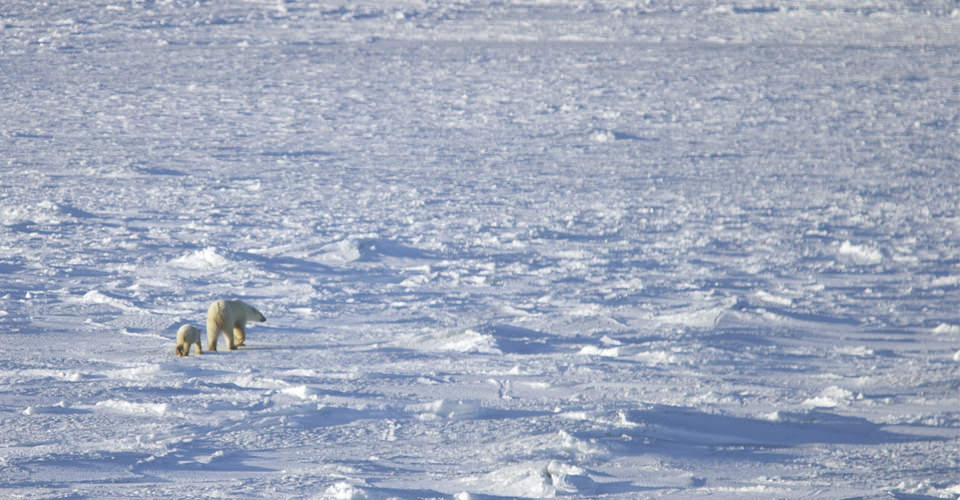 Glacier
A large ice mass that moves slowly down a mountain or across land.
Mountain Range
A row of Mountains.

A Mountain is the highest kind of land
Plateau
An area of high, flat land with steep sides.
Volcano
An opening in the Earth, often raised, through which lava, rock, ashes, and gases are forced out.
Peninsula
Land that is almost completely surrounded by water.
Guess which Feature?
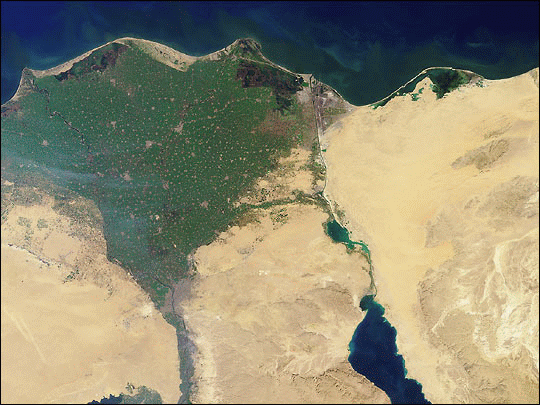 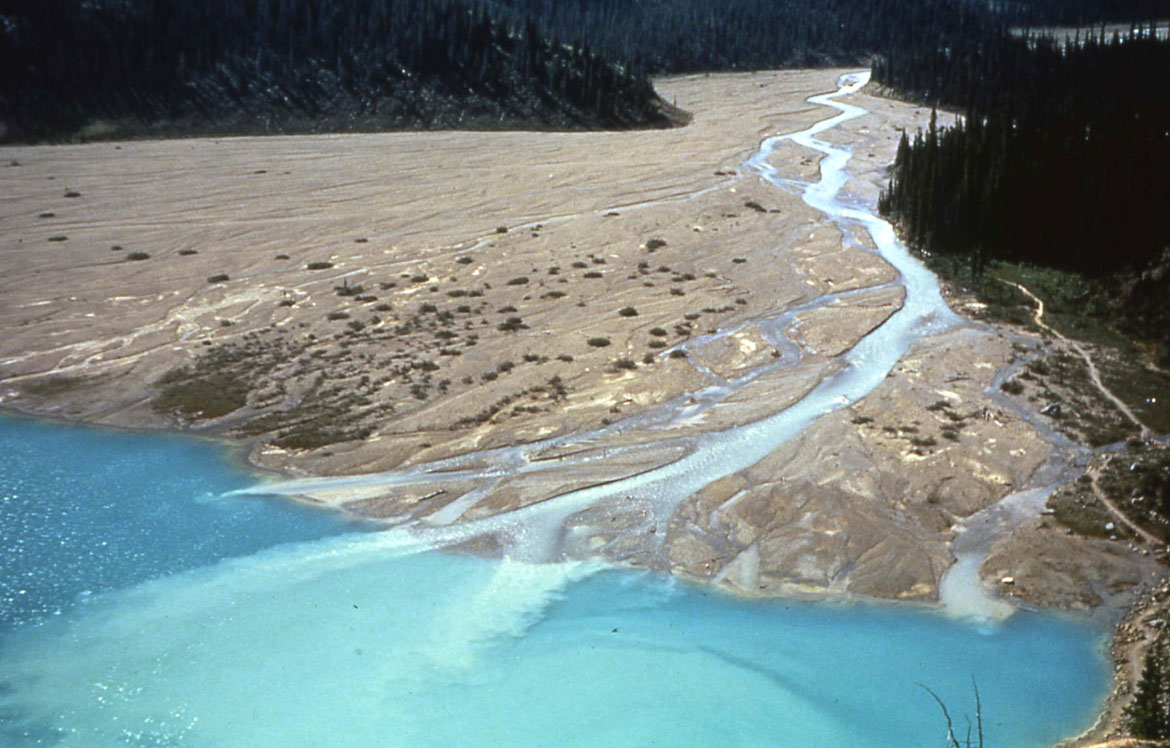 Delta
Guess which Feature?
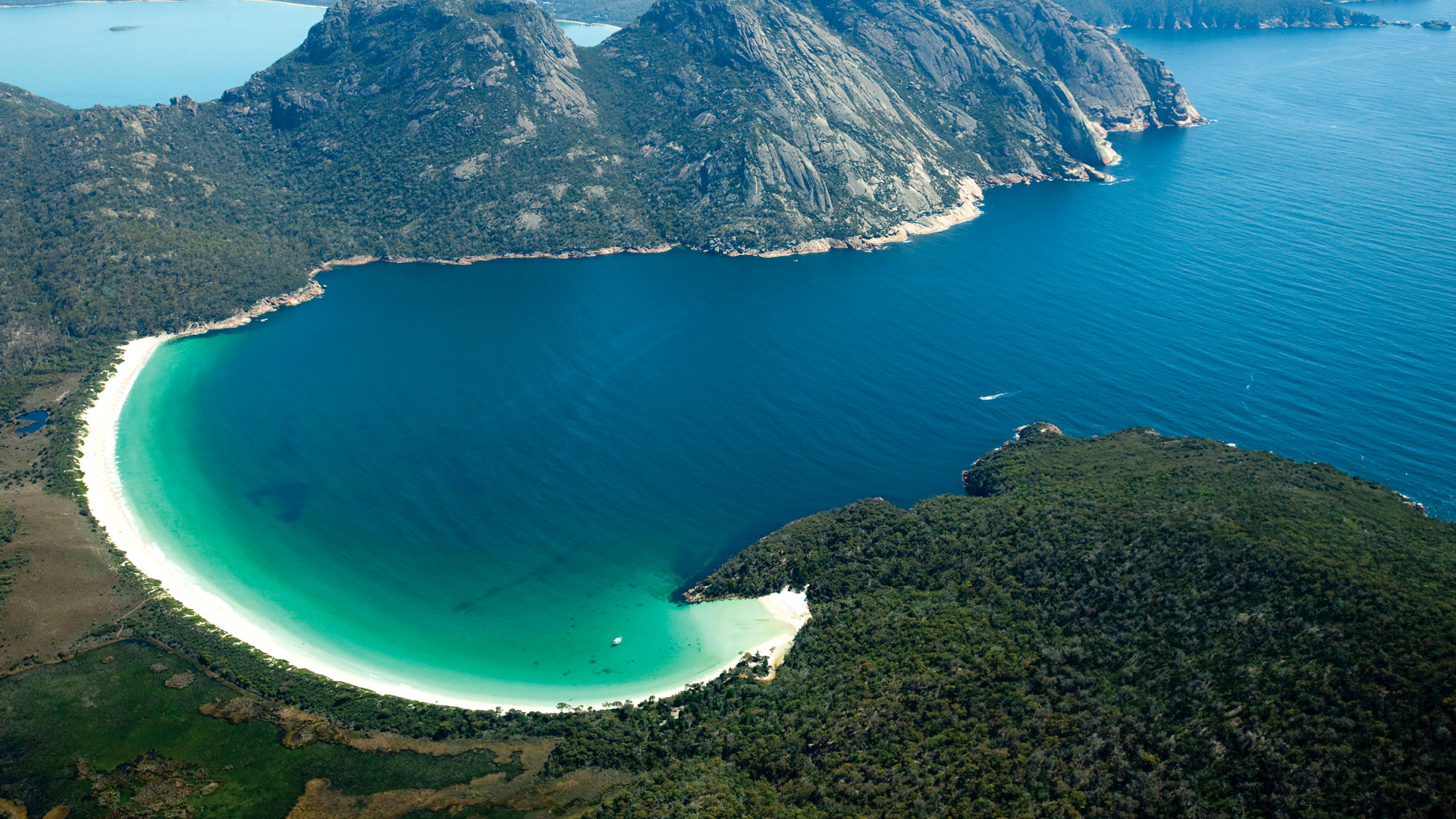 Bay
Guess which Feature?
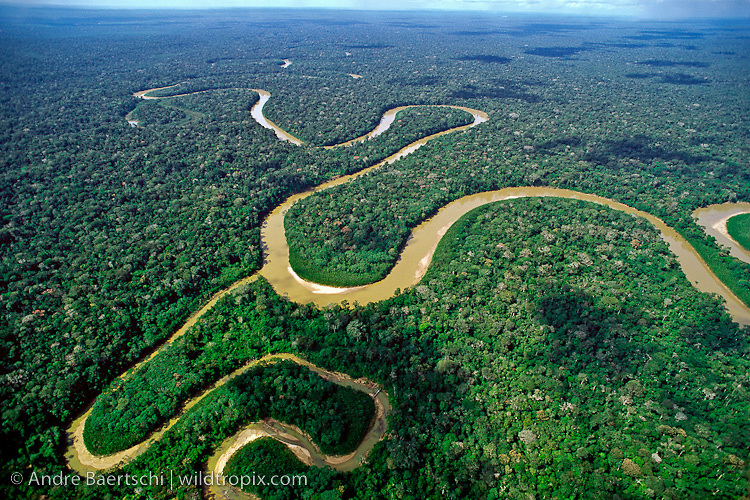 Tributary